الصف: الأولالمادة: لغة عربيةالدرس: حرف الثاء
ث
مخرجات التعلم
أن يقرأ التلميذ حرف الثاء قراءة صحيحة مع الحركات والمدود.
أن يكتب حرف الثاء بأشكاله المختلفة .
أن يستخرج حرف الثاء من بين مجموعة من الحروف.
نشيد: وطني
غياث: وطني يا وطن الأمجادِليث: يا فجرا للنور الهاديغيـثاء: وطني سهل خصب أخضرثناء: جدول ماء عذب كوثر معا: نحن بناة للأوطانِ   نحن جنود للرحمنِ
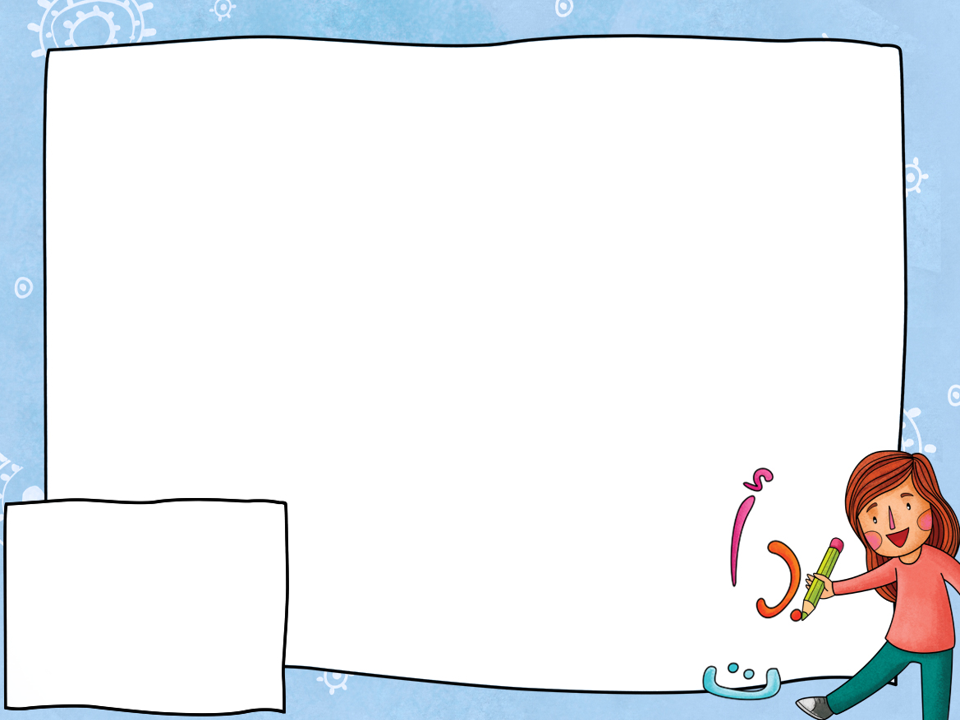 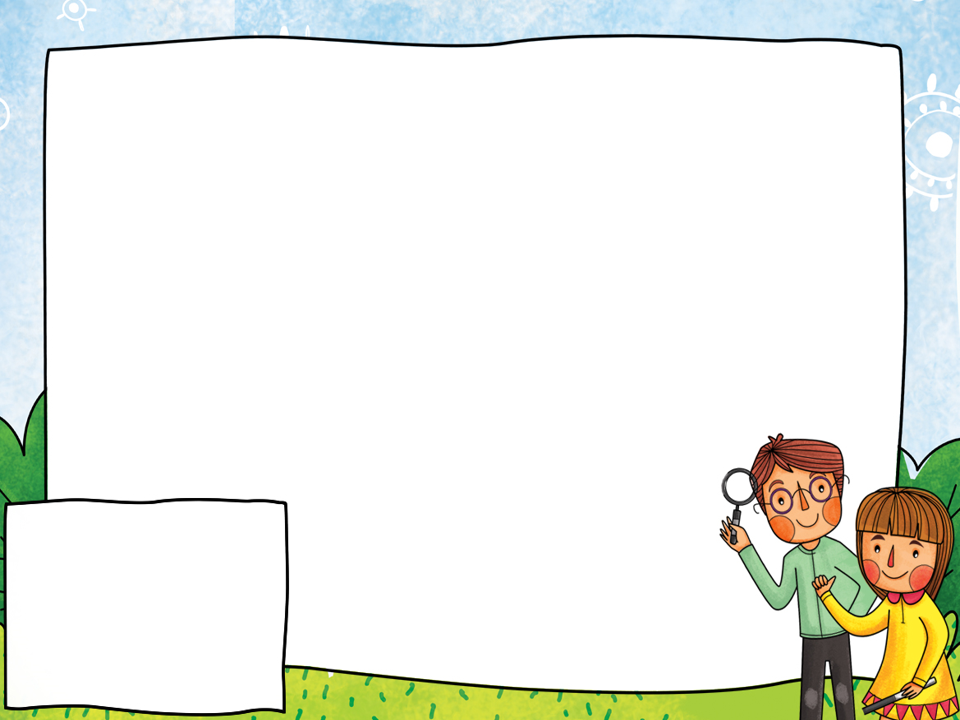 الثاء مع الحركات والمدود
ثَ : ثَعلب    ،     ثا: ثائر
ثُ : ثُعبان    ،    ثو: ثوم
ثِ : ثِياب     ،    ثي: ثيران
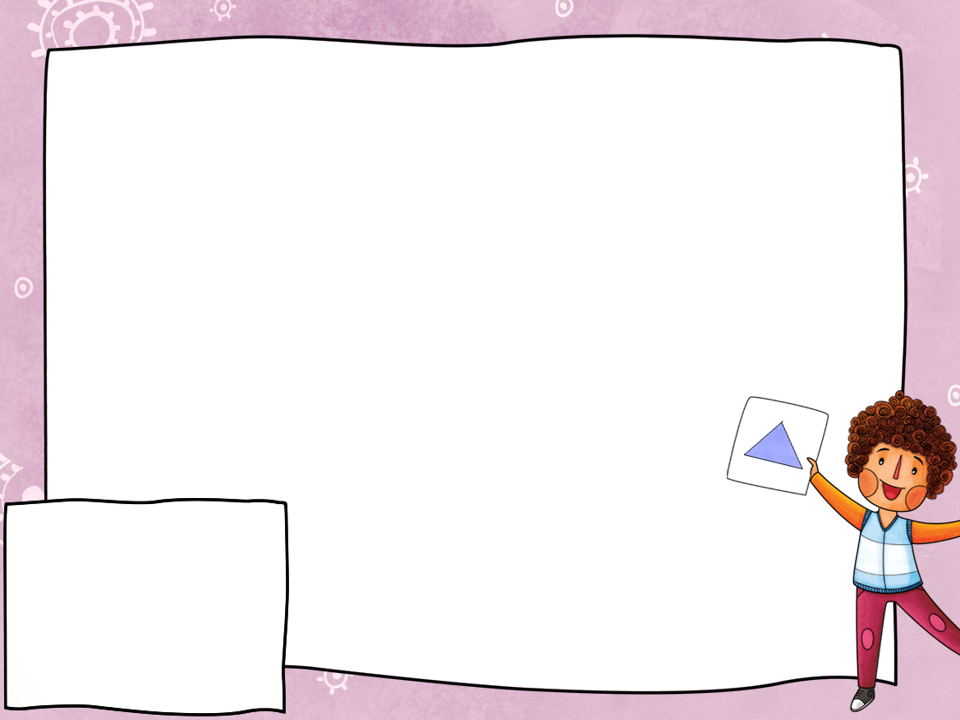 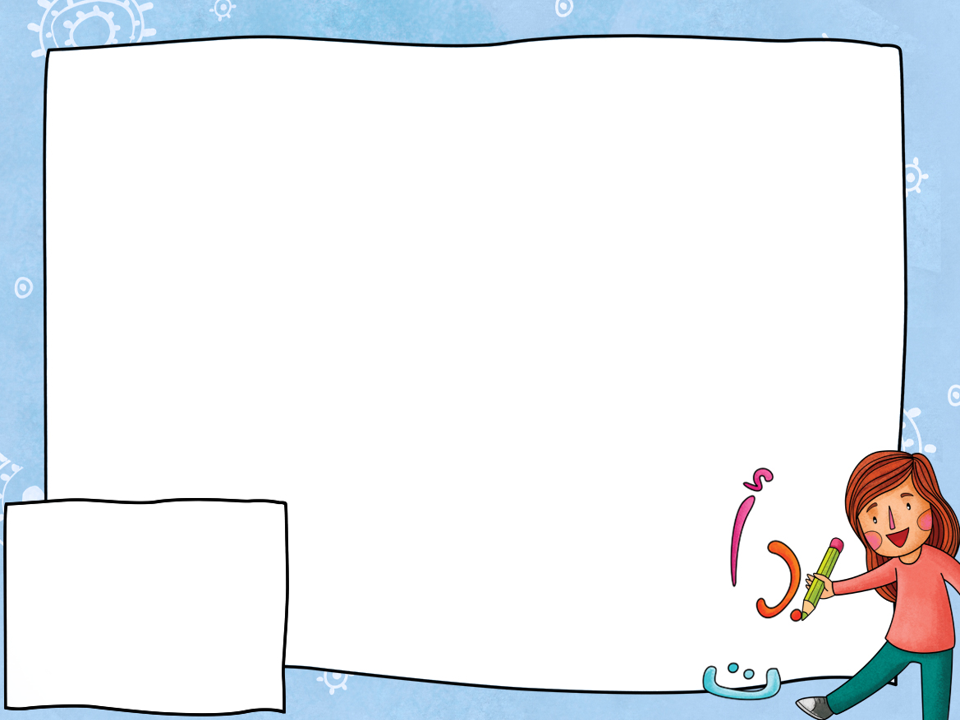 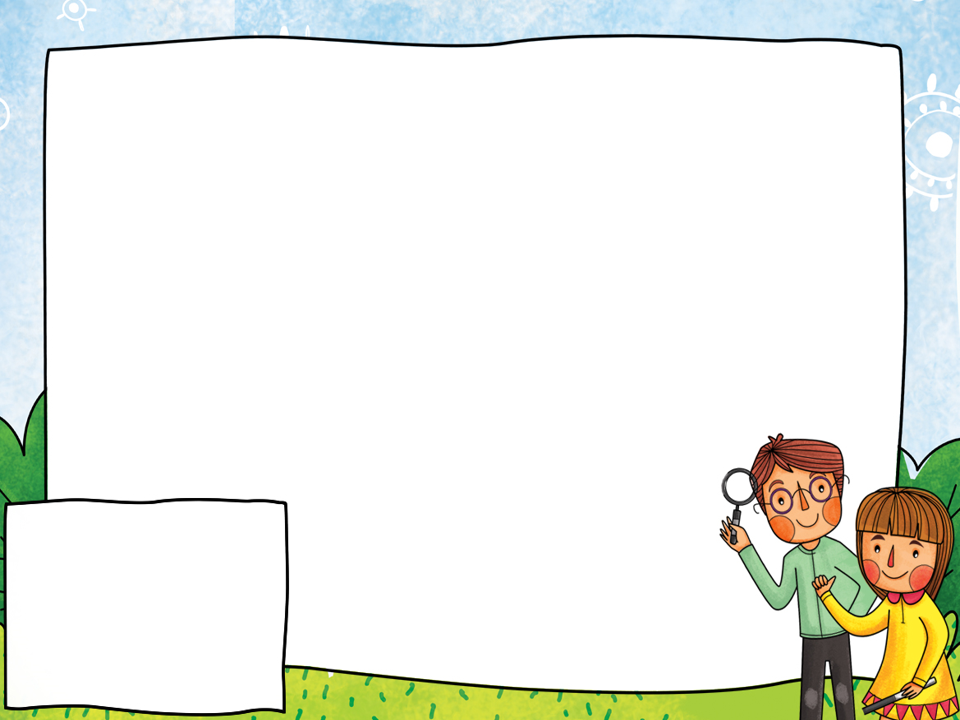 إلى اللقاء